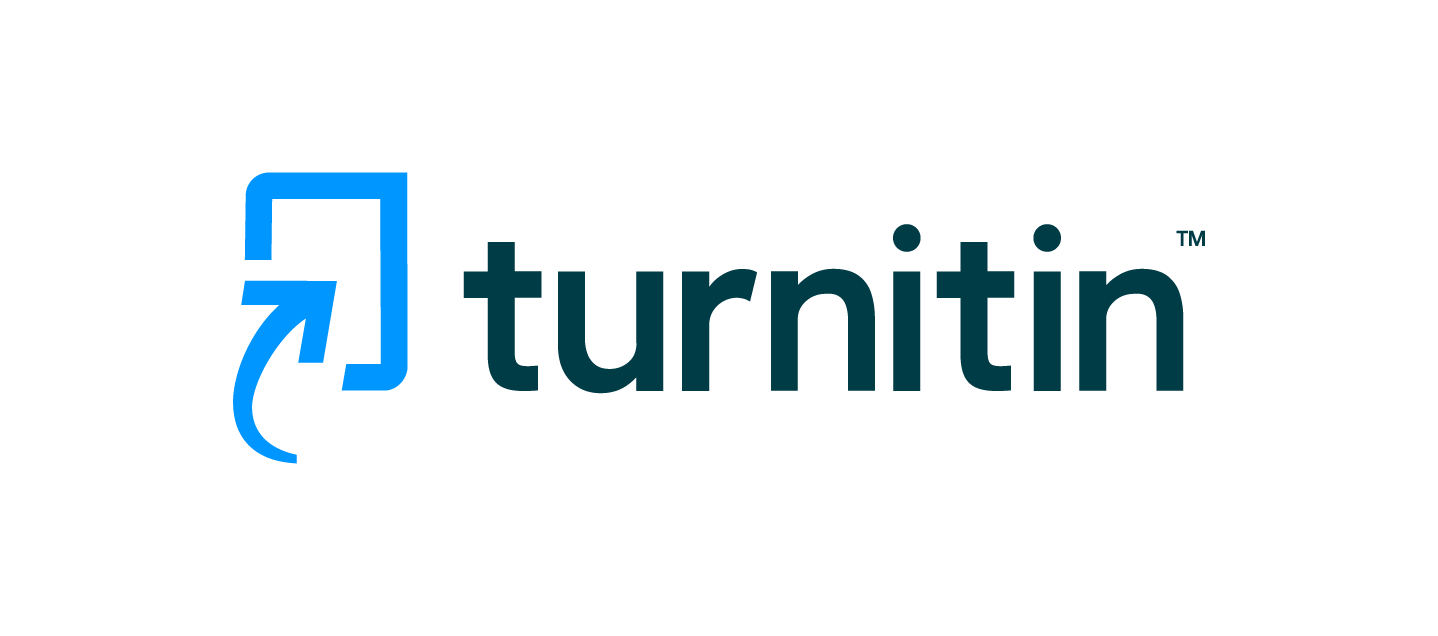 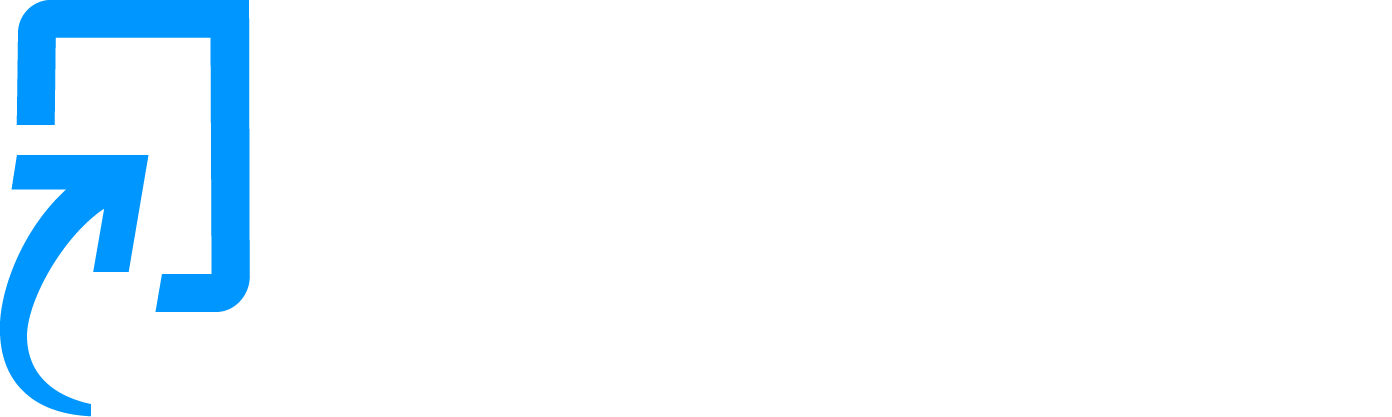 Research strategies
Planning ahead to make effective choices while researching
true   
honest
=
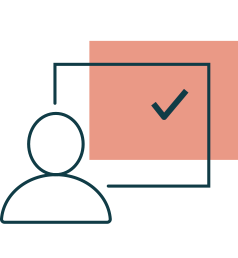 “
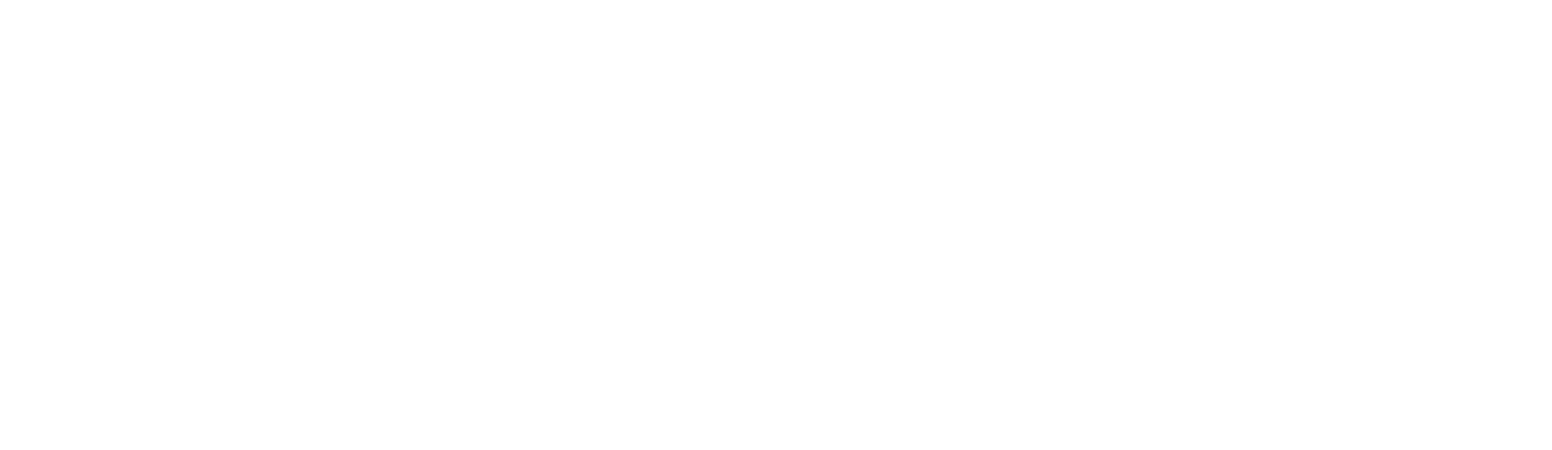 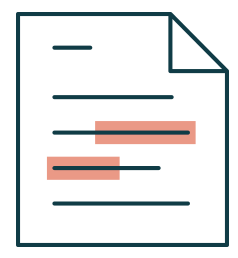 ”
© 2021 Turnitin LLC. All rights reserved.
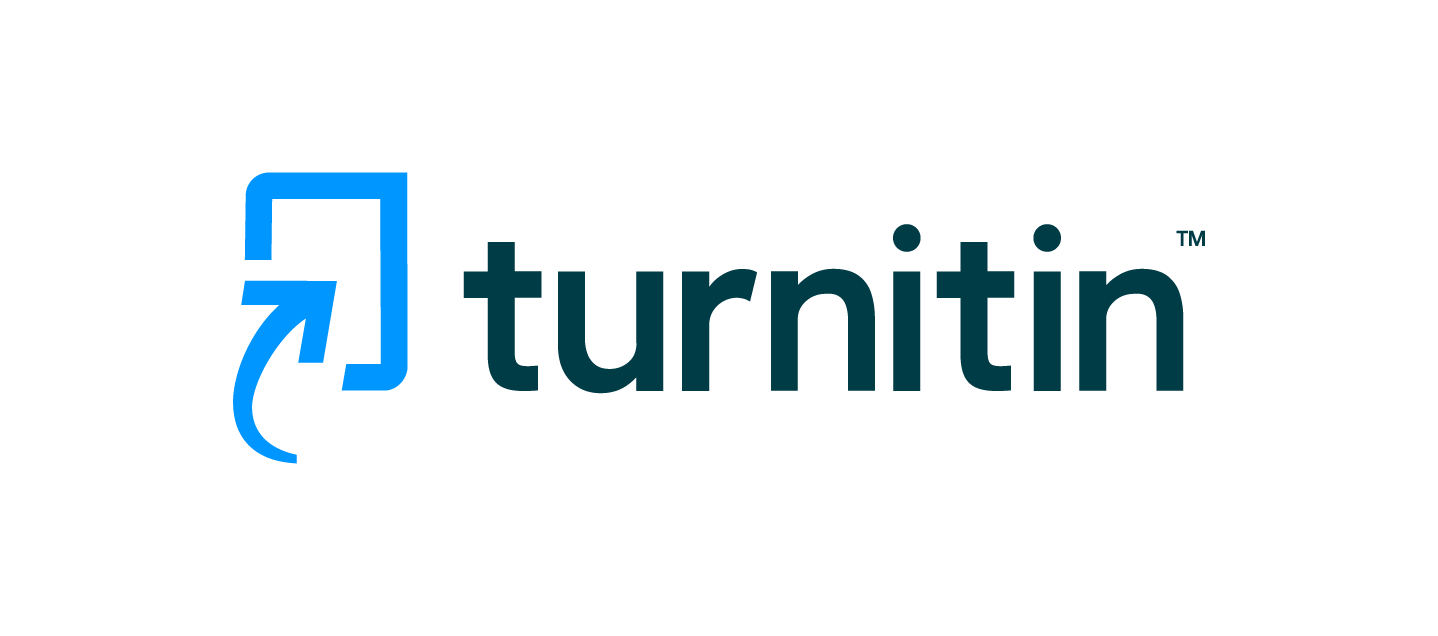 The research & writing process
1  Choose a topic
2  Specify your topic
3  Gather general background information
4  Craft a research question
5  Find and evaluate sources
6  Choose only the most credible sources
7  Record citations for all sources
8  Draft your essay
9  Edit and revise your essay
© 2021 Turnitin LLC. All rights reserved.
[Speaker Notes: Review the research and writing process with students. Discuss each part of the process in terms of your current project and how students can work through each step of the process in your class.]
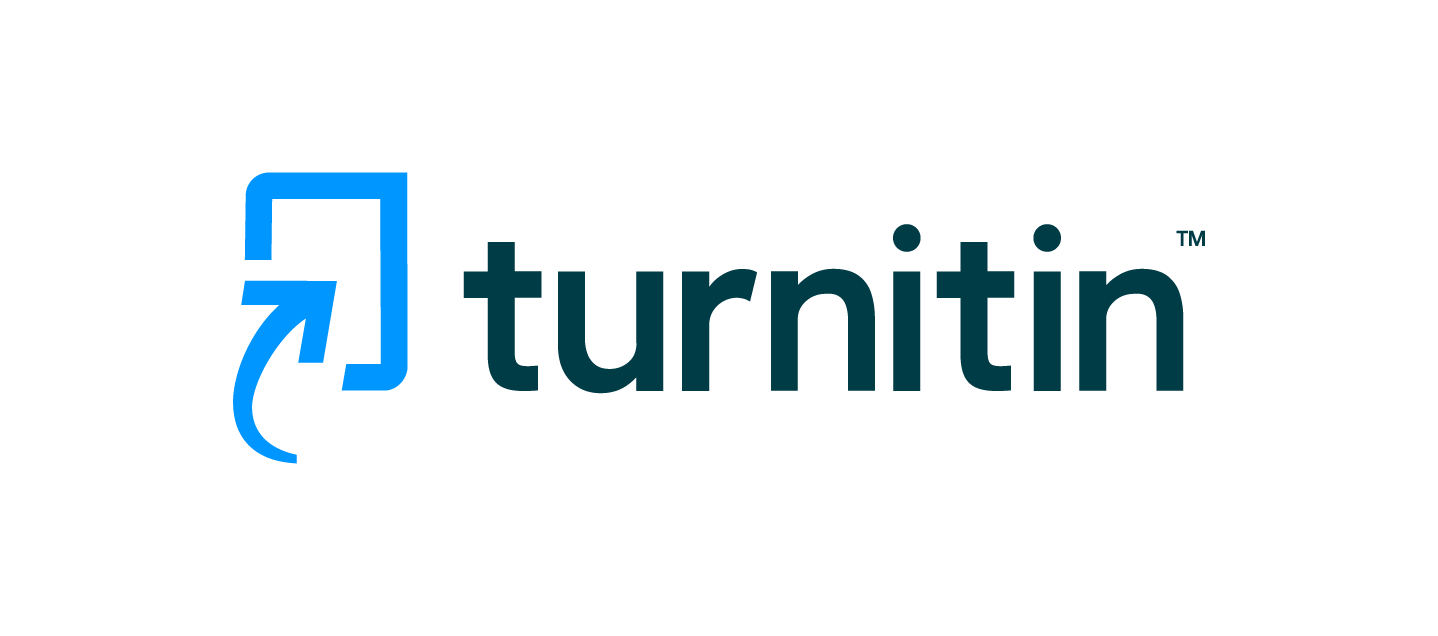 What is a research strategy?
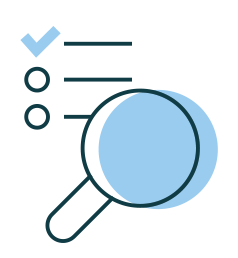 © 2021 Turnitin LLC. All rights reserved.
[Speaker Notes: Ask students to consider what is meant when we reference research strategies. If displaying this presentation to a whole class, record responses from students on this slide.]
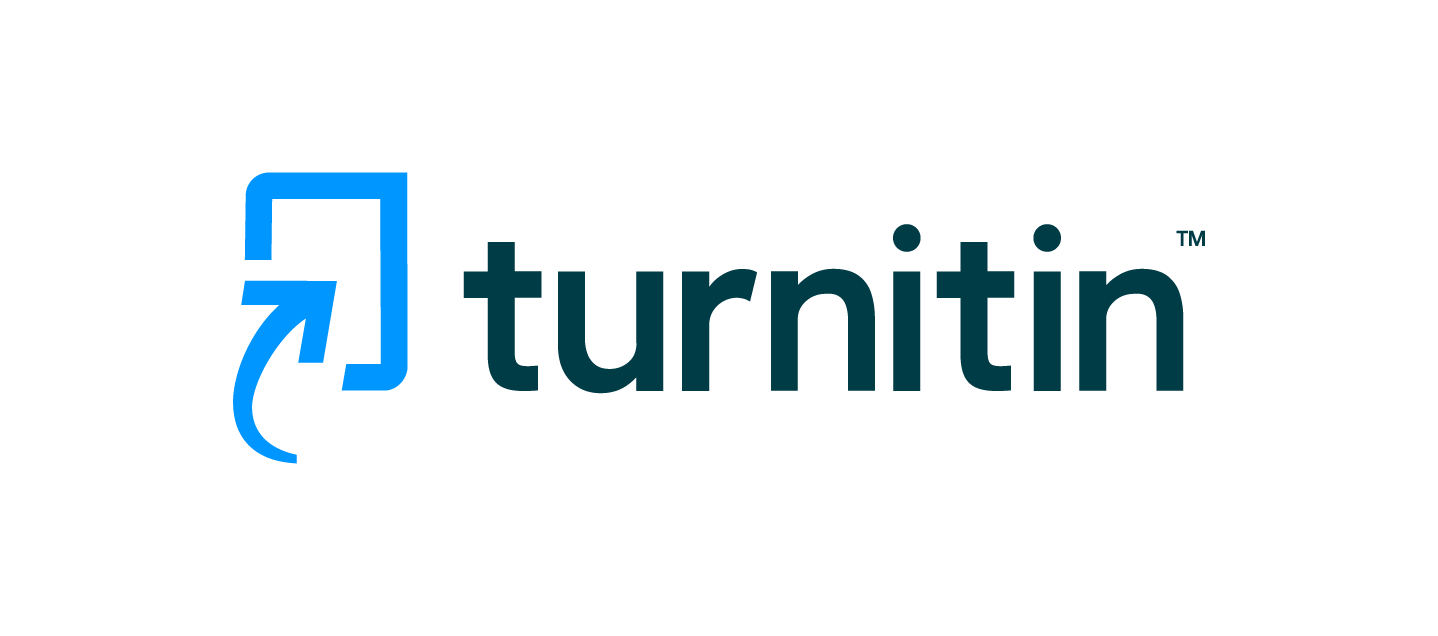 Finding the best approach for YOU
There are many different strategies that can be used during the research
process. Sometimes an educator will encourage or require the use of
certain strategies. However, in the long-term, the trick is to find the approach
and strategies that work best for you and your process.
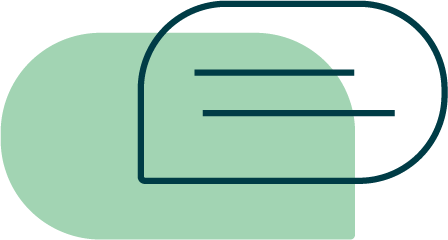 © 2021 Turnitin LLC. All rights reserved.
[Speaker Notes: Discuss with students that while many different approaches and strategies are available, and while you and each educator they work with might encourage or require use of certain strategies (notecards, labeled worksheets, organizational plans, etc.), the main goal for them is to find what works best for them personally. 
Students should ask questions if they find they have conflicts with using encouraged or required strategies.]
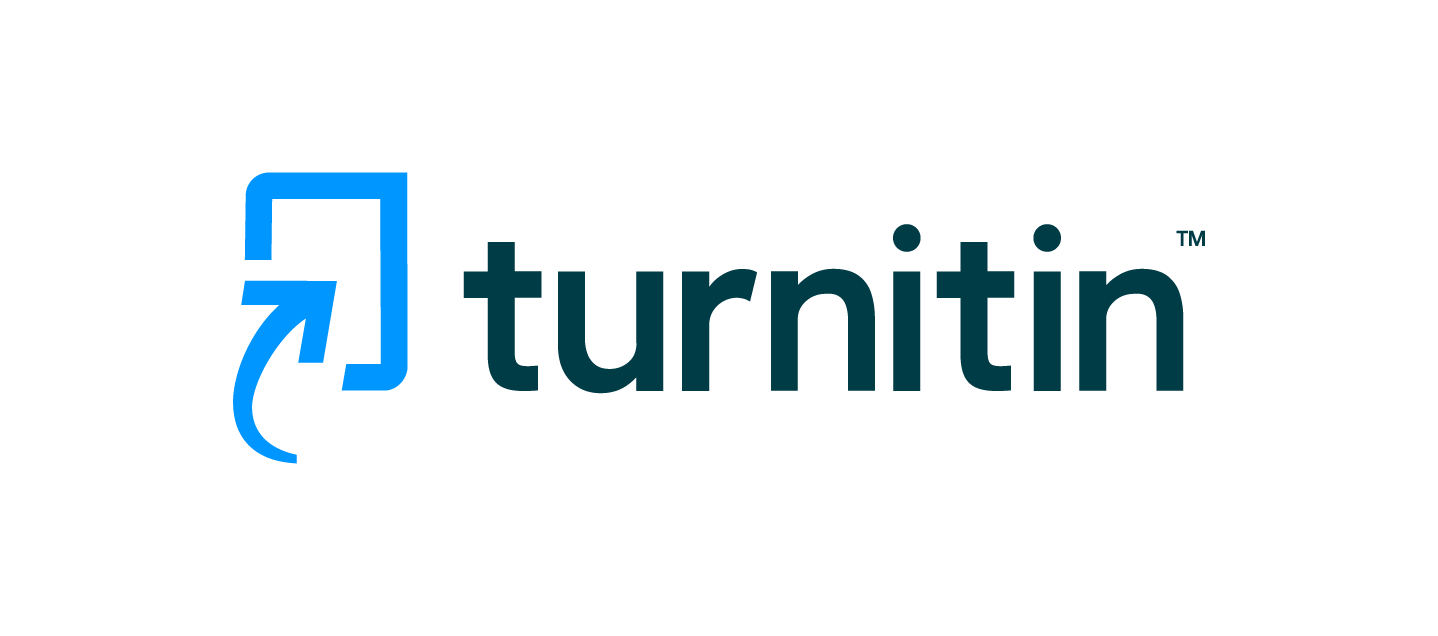 Effective research strategies
1  Make a plan
2  Brainstorm keywords and phrases
3  Assess your sources
4  Take good notes
5  Cite your sources
6  Manage your time wisely
7  Keep yourself organised
© 2021 Turnitin LLC. All rights reserved.
[Speaker Notes: Review this list of effective research strategies.
Each of these bullets is discussed in more detail in the following slides.]
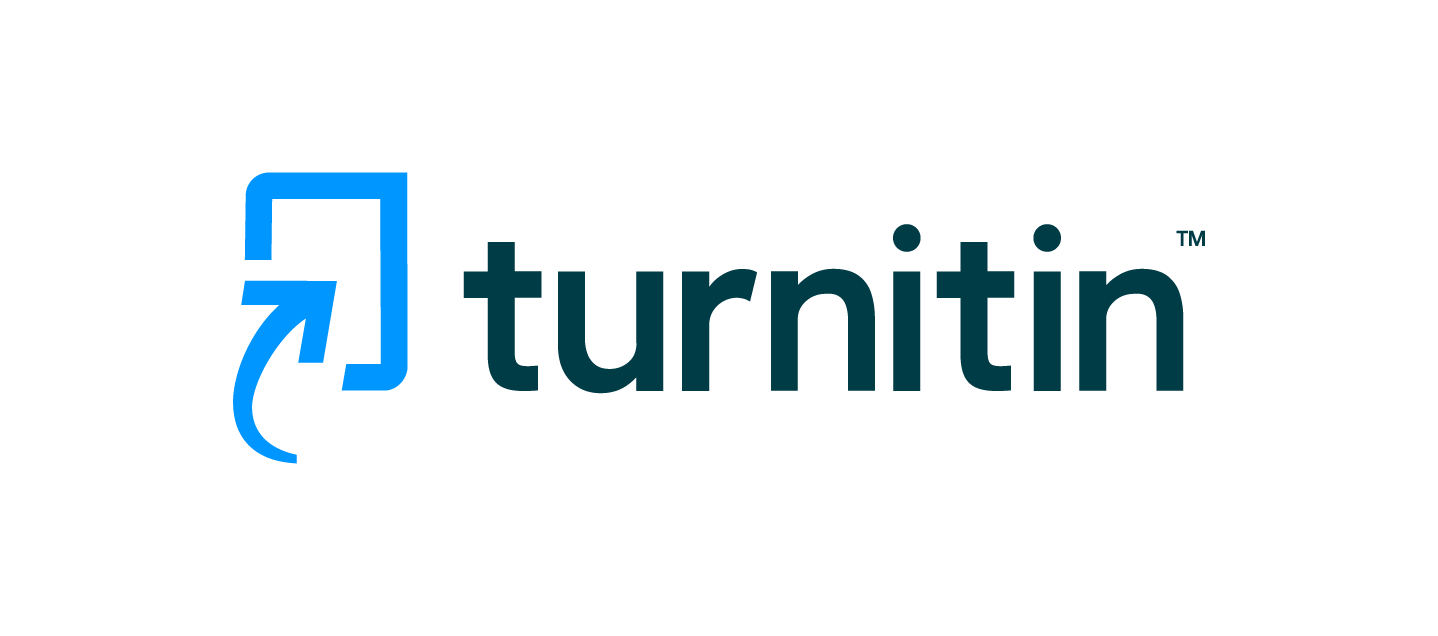 Make a plan
Don’t dive right in! Take some time to think through a plan.
While it may seem like that takes more time, having a plan(and sticking to it!) will pay off in the end.
Think about your project and make a plan for how you will approach it.
Consider things like:
deadlines and other obligations
the length and depth of the task
time with available resources (library, databases, interviews, etc.)
Write out your plan, and if possible, detail important deadlines on a calendar.
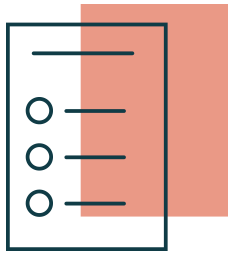 © 2021 Turnitin LLC. All rights reserved.
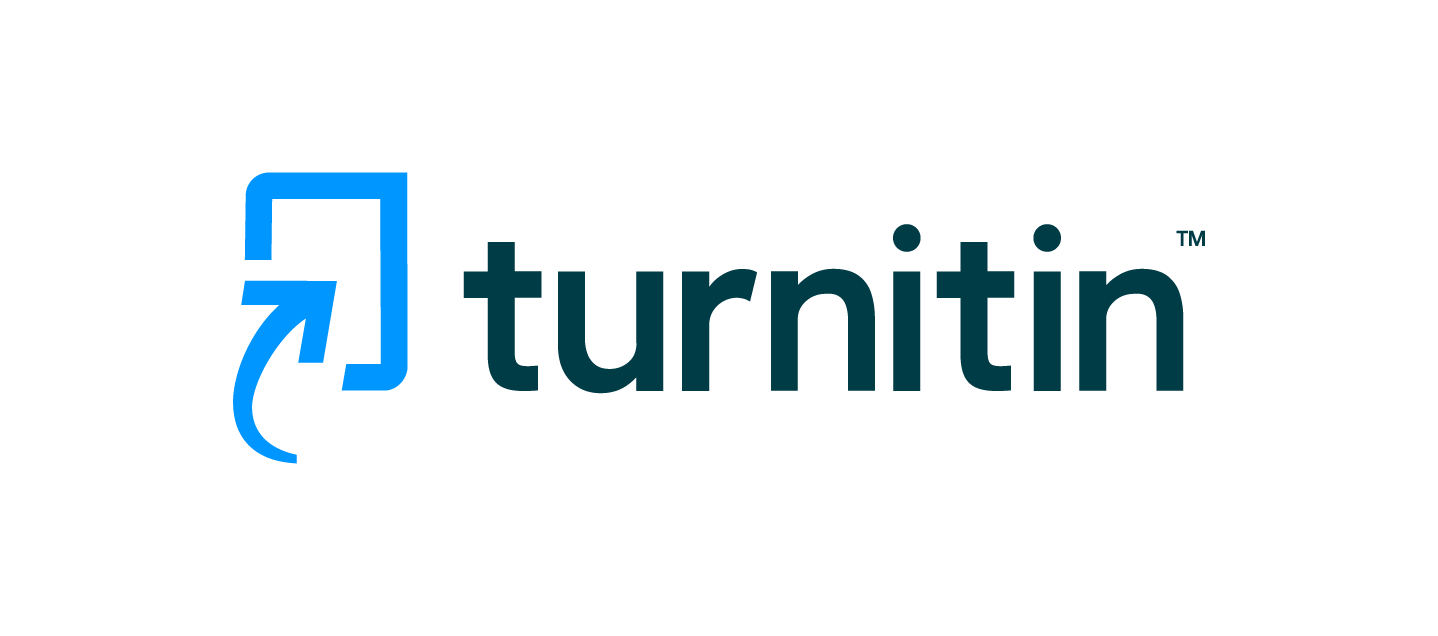 Brainstorm keywords and phrases
Think about your topic and make a list of possible keywords and phrases that
you can use while searching online or in books.
Sometimes you will need to try a variety of keywords before you find the
best approach to locating valuable information.
Use search engines, databases, and print sources to your advantage.
Search engines and databases: try your keywords and phrases in different
          combinations until you find information that best answers your research
          question.
Print sources: utilise the table of contents and the index of books and
periodicals to find mentions of your keywords and phrases.
© 2021 Turnitin LLC. All rights reserved.
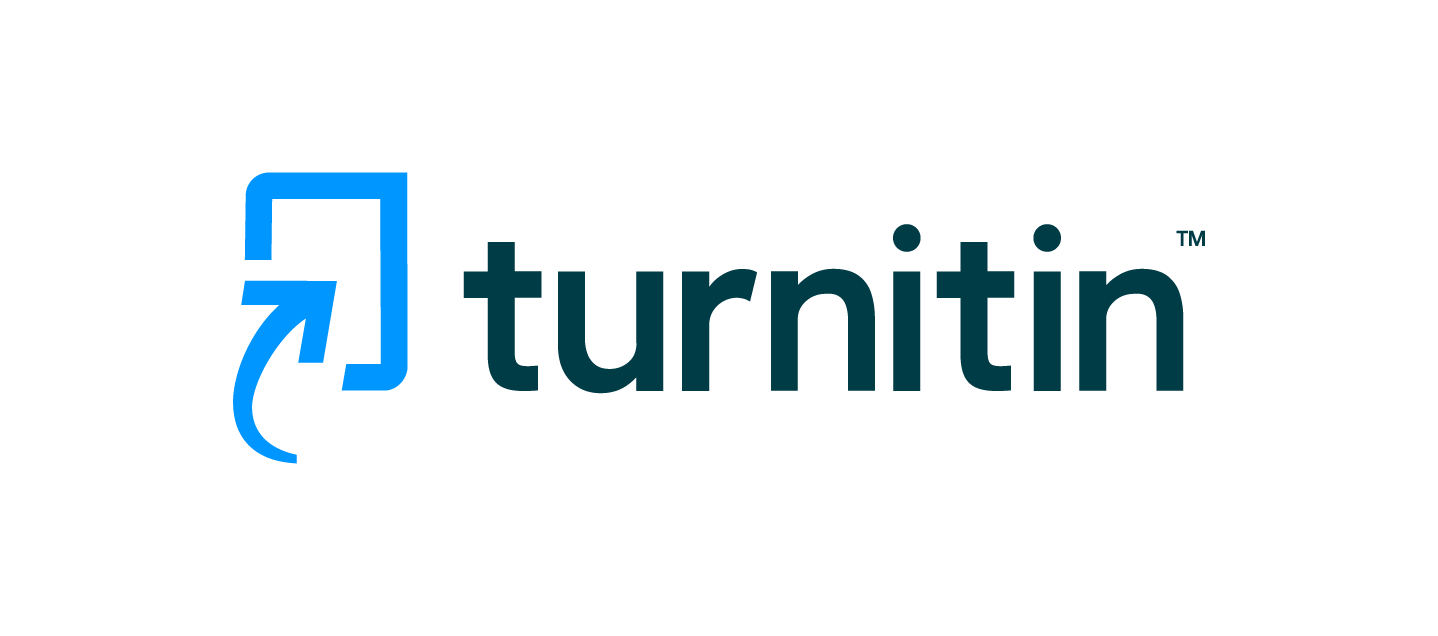 Assess your sources
Once you locate sources, use the Turnitin Source Credibility Guide to assess
each source.
Consider the origin, author, purpose, perspective, scholarliness, and
relevance of each source before committing to including it in your
writing.
Choose only those sources that meet all requirements of a credible source.
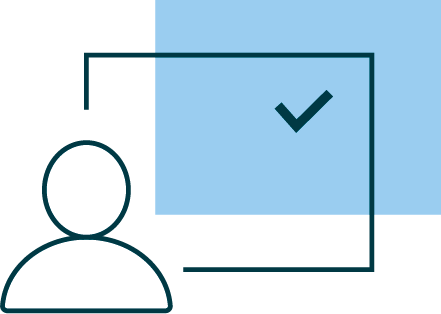 © 2021 Turnitin LLC. All rights reserved.
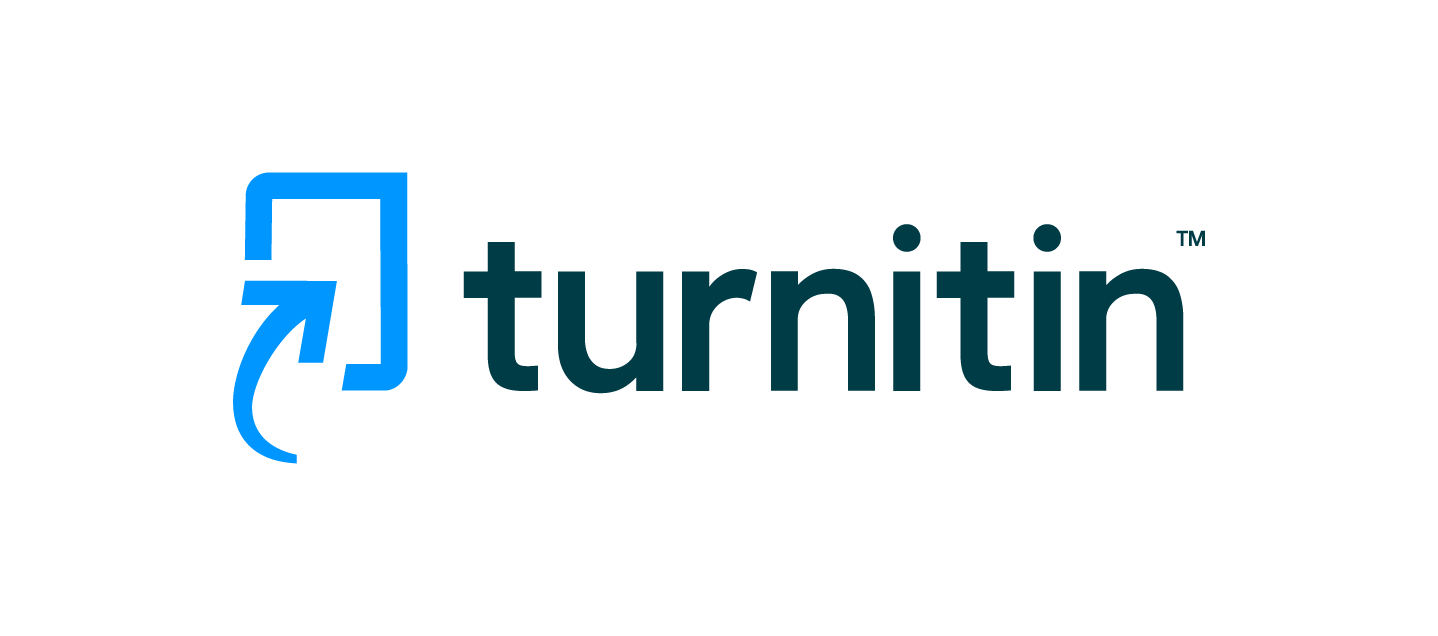 Take good notes
As you read each source, use the Research Planning Worksheet, notecards, or some other organisational tool to take effective notes.
Notes from your sources should include:
details about where each piece of information was found (page number, subheading, etc.)
what it says word-for-word
why you think it connects to your topic
This information will help you remember why you thought it was important at a later time.
© 2021 Turnitin LLC. All rights reserved.
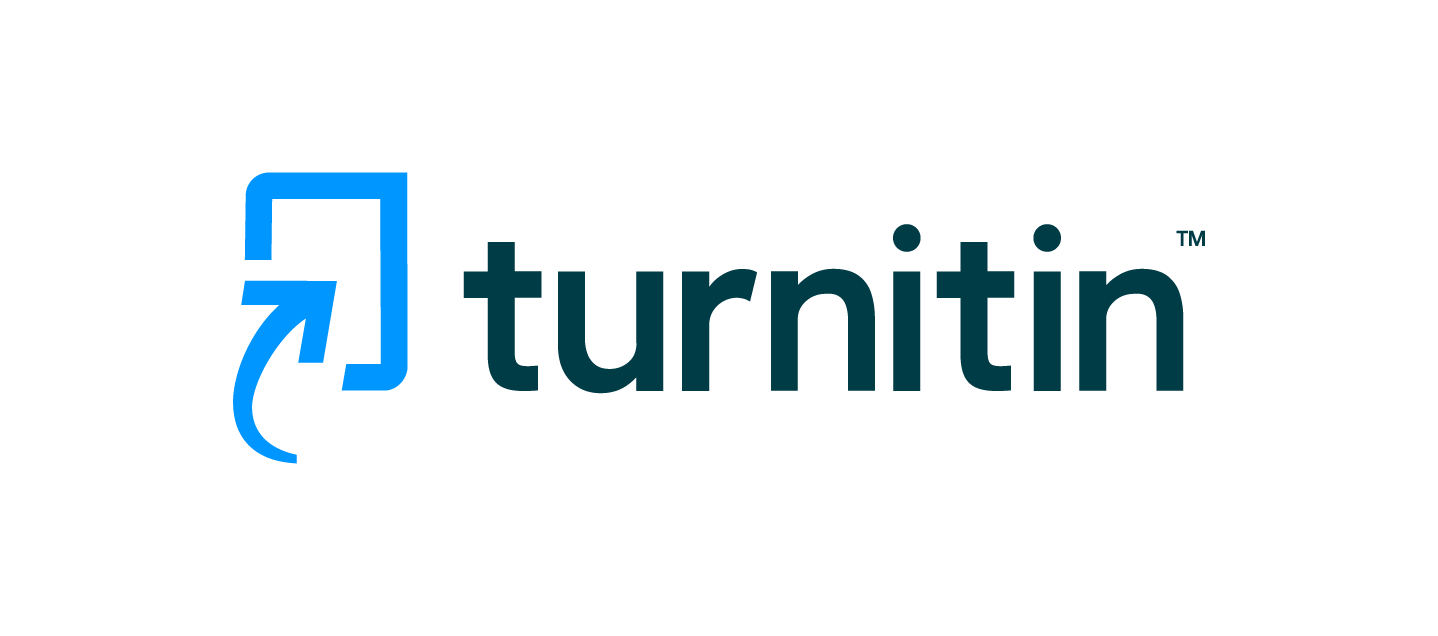 Cite your sources
Create your citations early.
This is an easy element to save until the end, but if you run into timing
issues, neglecting to include citations can make or break your writing.
Taking the time to create bibliographic and in-text citations early leaves less
room for mistakes later on.
There are many reputable internet programs that help you create and
keep track of this information. Consider using one of those resources
to help you in this area.
Include in-text citations as you write.
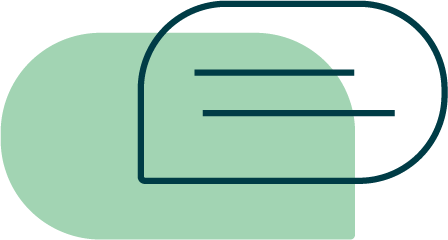 © 2021 Turnitin LLC. All rights reserved.
[Speaker Notes: Consider including more specific information on this slide regarding your preferred methods of citation, as well as information and links to any technology that you suggest or require students use to create and/or keep track of their citations.]
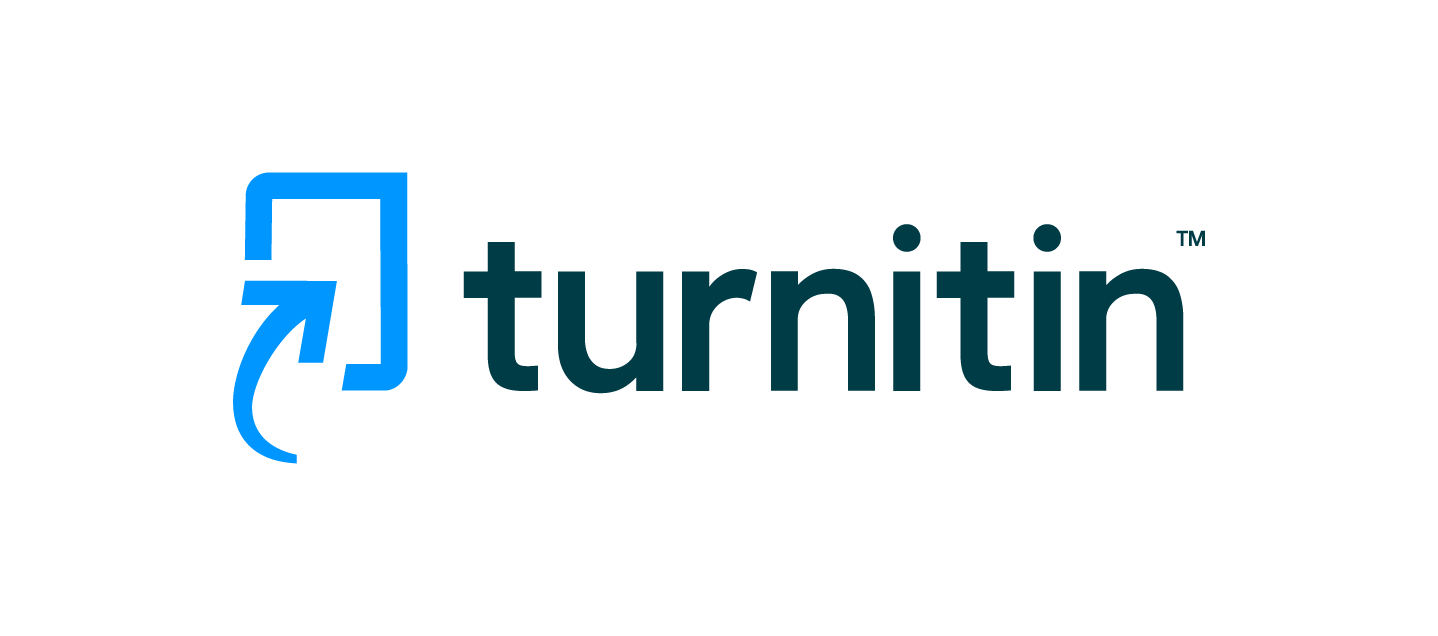 Manage your time wisely
Pay attention to your original plan and stick to your deadlines.
Keep track of deadlines and other time commitments on a calendar.
Consider enlisting an accountability partner to help keep you on track,
a roommate, classmate, or family member.
Schedule regular check-ins and make sure they are holding you
accountable for the work you should be doing.
Block out time each day to work on a little bit at a time, rather than trying to accomplish large chunks of work in one sitting.
This will eliminate the potential for burnout and procrastination.
© 2021 Turnitin LLC. All rights reserved.
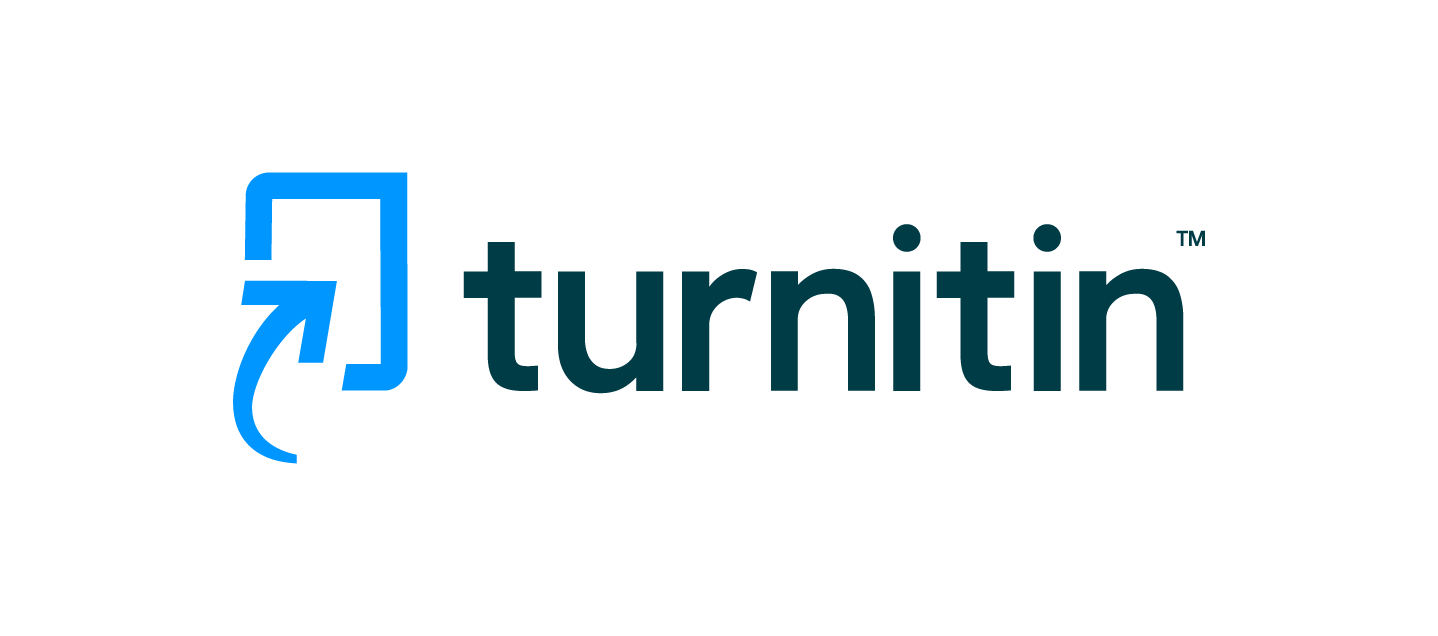 Keep yourself organised
Use checklists, to-do lists, worksheets, etc. to keep your
plan and your sources organised.

Keep all information from each source together and
labeled effectively.

Use folders and binders to organise physical papers, and
sort digital information into organised folders.
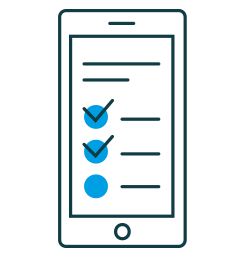 © 2021 Turnitin LLC. All rights reserved.
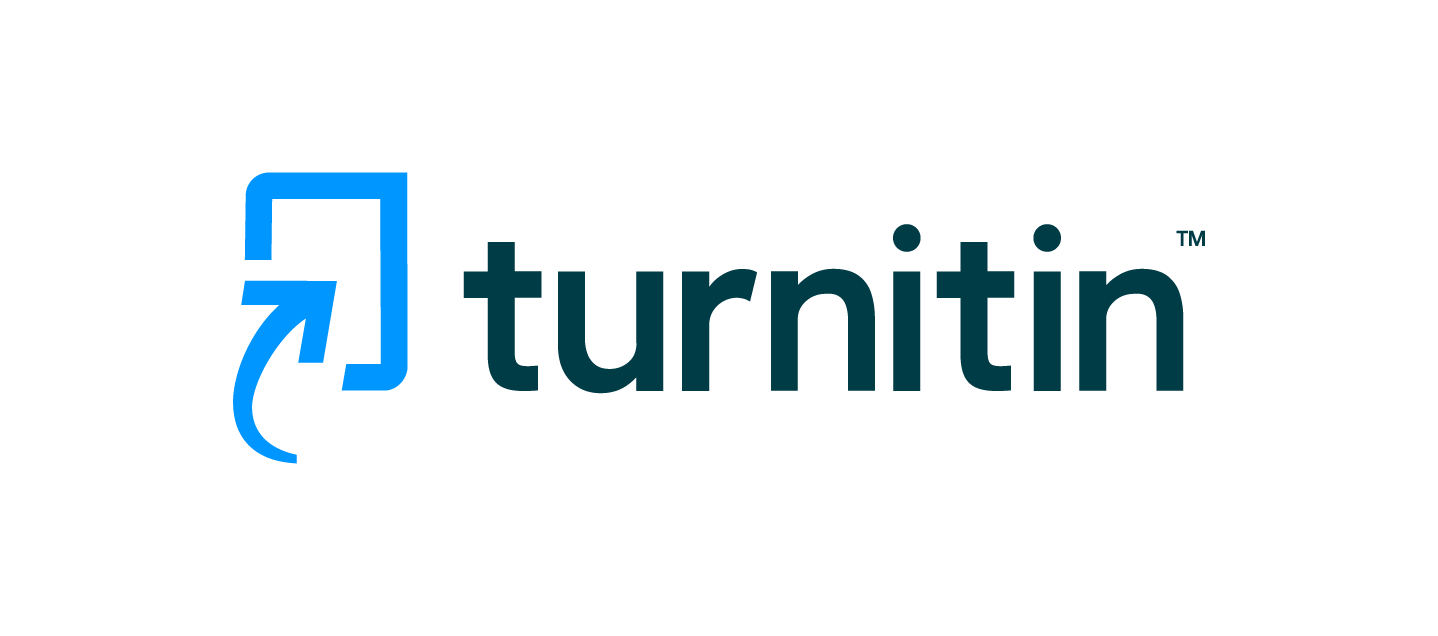 What other effective strategies can you share with your peers?
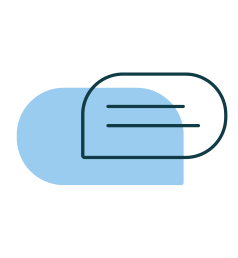 © 2021 Turnitin LLC. All rights reserved.
[Speaker Notes: Discuss other strategies that students have used that they have found effective. Encourage exploration of these new strategies so students can find those that work best for them.]
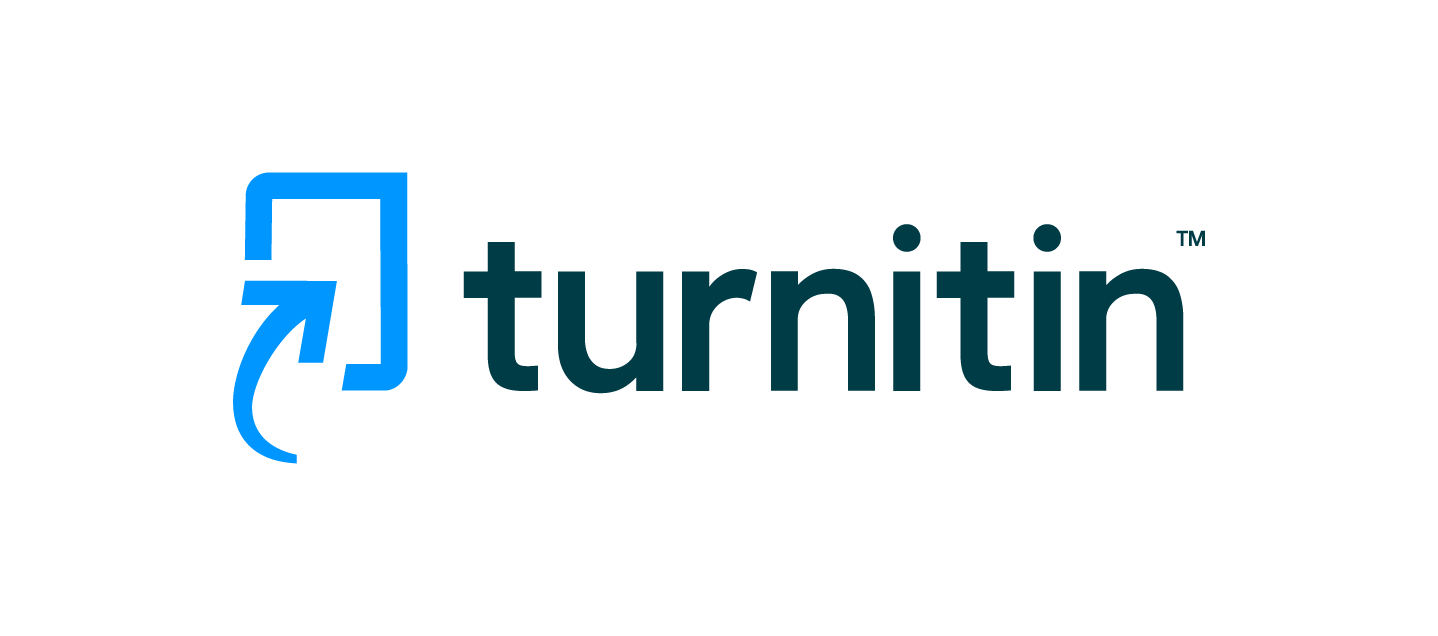 Make a plan for your next project
Consider all of the strategies that we have discussed so far. Choose one or two
that you’d like to try during our next project.

   		1.
   
   		2.

Remember that not all strategies will work well for every person.
Be willing to do some trial and error to find the strategies that work best for you.
© 2021 Turnitin LLC. All rights reserved.
[Speaker Notes: Ask students to take a few minutes to reflect on all of the strategies that have been discussed during class and to choose one or two that they would like to try during your upcoming project.
Remind students that it’s okay if a strategy doesn’t work well for them, as long as they try to find something new that does. We all have different work habits and preferences, so the most important thing is that we each find what works best for us individually.]
Thank you